LWC指標分析用テンプレート集
【目　　次】
１．基本分析ツール
　　①概要表						　　　　　　　　　　　　　　　
　　②他自治体との比較表	
　　③身体的健康／KPI一覧	客観のみ	客観・主観
　　④身体的健康／分析コメント		
　　⑤社会的健康／KPI一覧	客観のみ	客観・主観
　　⑥社会的健康／分析コメント		
　　⑦精神的健康／KPI一覧	客観のみ	客観・主観
　　⑧精神的健康／分析コメント
２．市民満足度の比較分析用
　　①市民満足度調査における施策の満足度	
　　②市民満足度調査における施策の重要度	
　　③市民満足度調査（満足度）でみたLWCI各因子の優先順位	
　　④市民満足度調査（重要度）でみたLWCI各因子の優先順位	
　　⑤市民満足度調査／満足度と重要度の相関図（散布図）	
　　⑥LWCI客観因子と市民満足度調査／満足度との相関図（散布図）
  　⑦LWCI客観因子と市民満足度調査／満足度との相関図（散布図）
３．幸福のストーリー図
●●市の概要：
概要
因子別グラフ
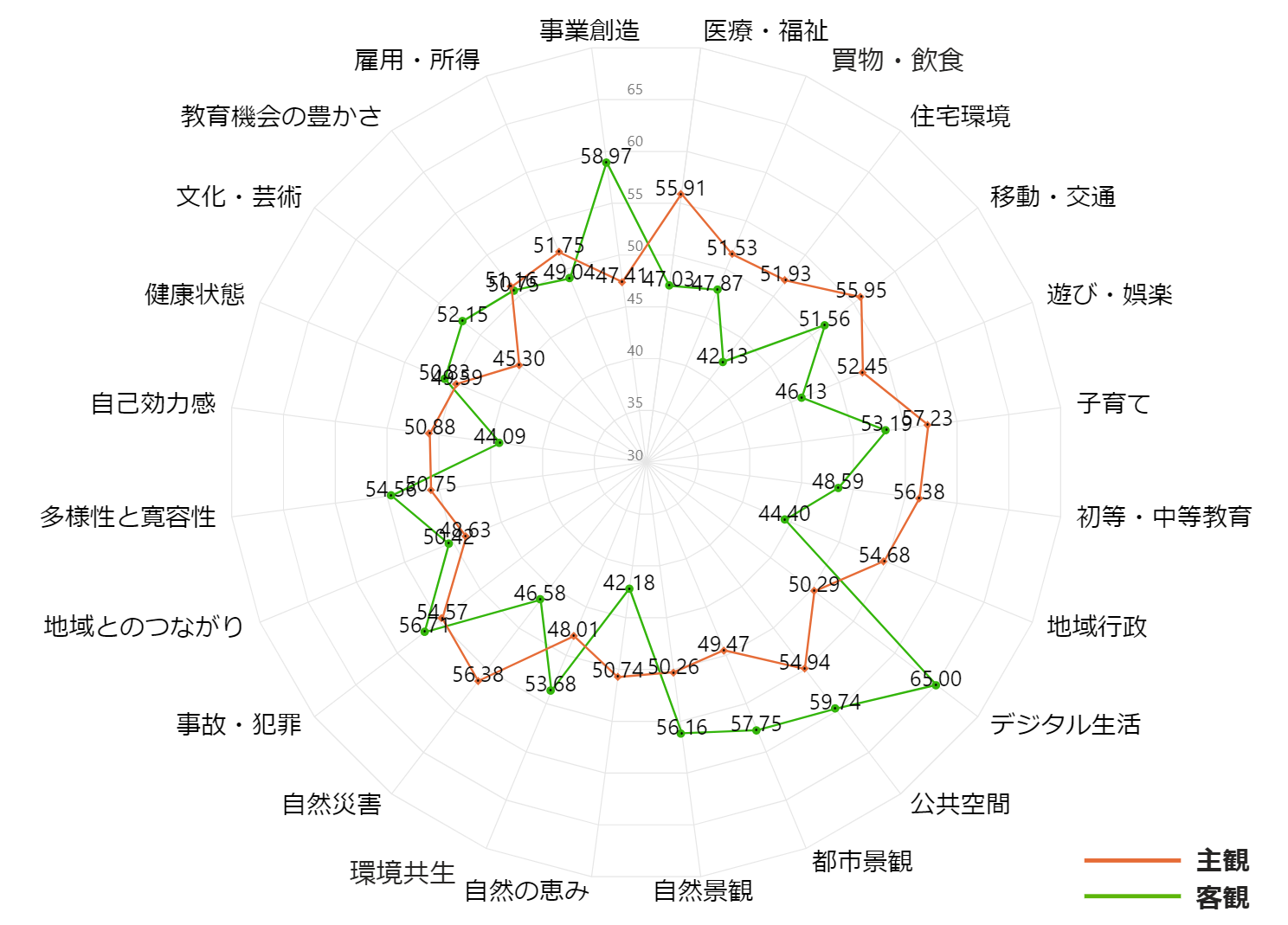 サマリー
スクショ貼り付け
コメントを入力
他自治体との比較
レーダーチャートを貼り付け
レーダーチャートを貼り付け
レーダーチャートを貼り付け
Ａ市
B市
C市
レーダーチャートを貼り付け
レーダーチャートを貼り付け
レーダーチャートを貼り付け
D市
E市
F市
【総合(主観)】(幸福度等分布)
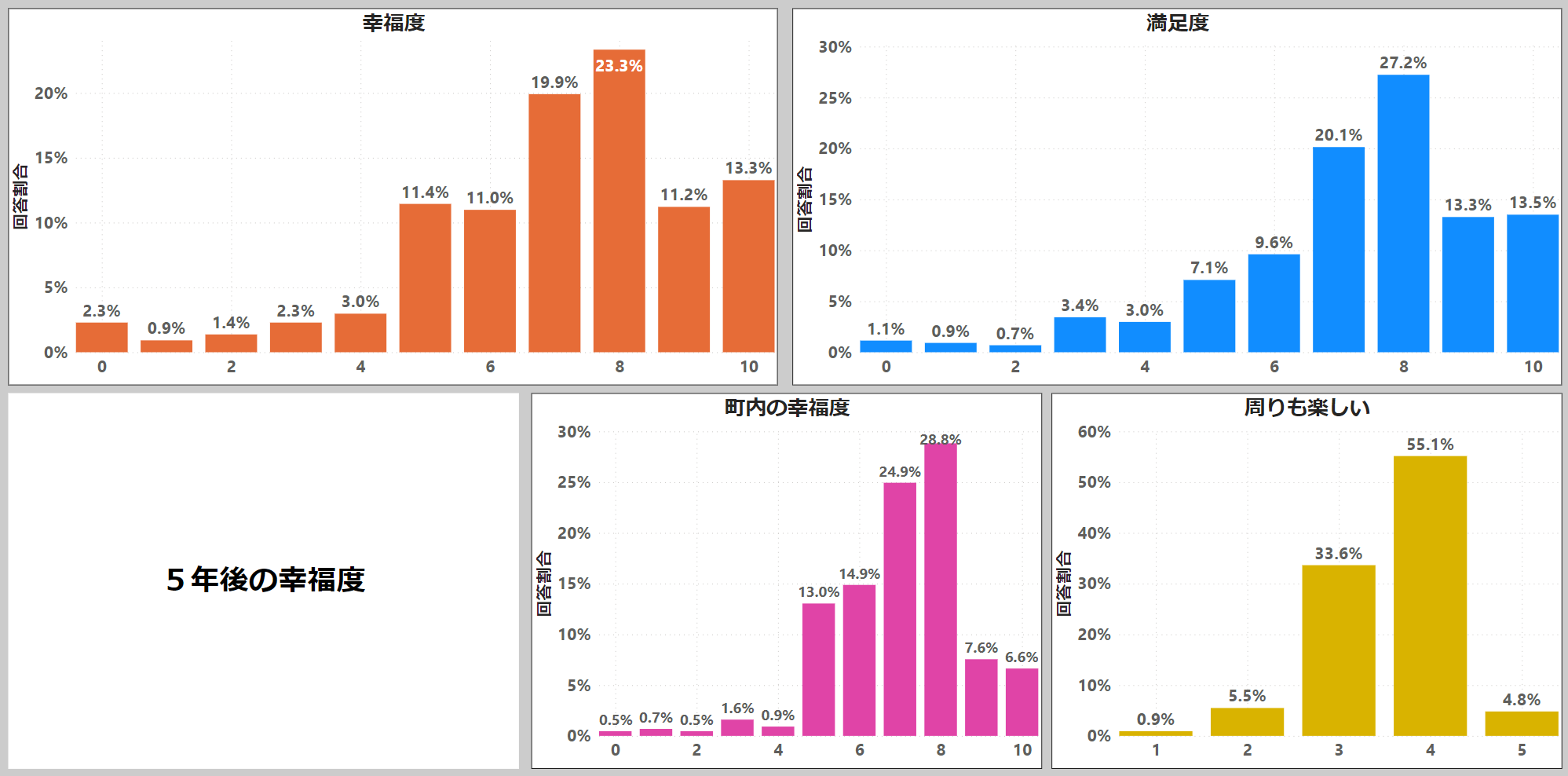 スクショ貼り付け
【主観】(生活環境)
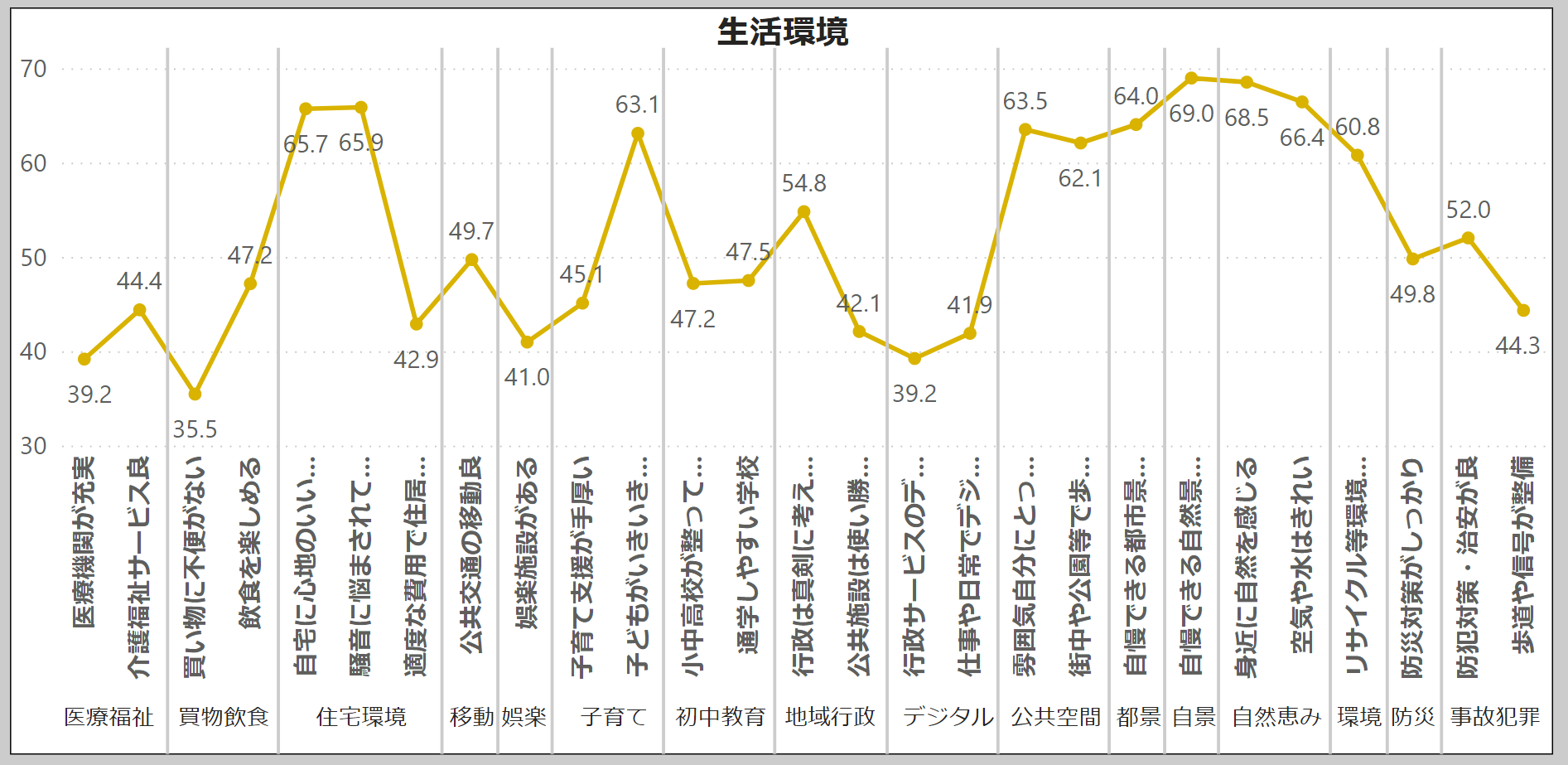 スクショ貼り付け
【主観】(地域の人間関係自分らしい生き方)
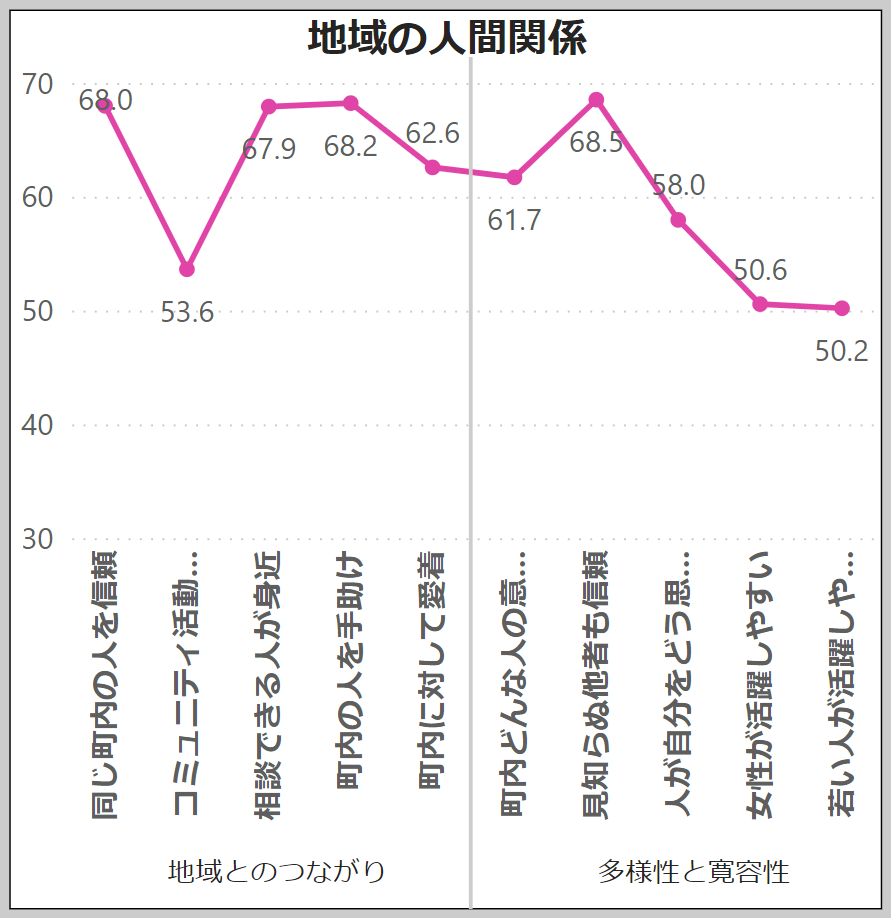 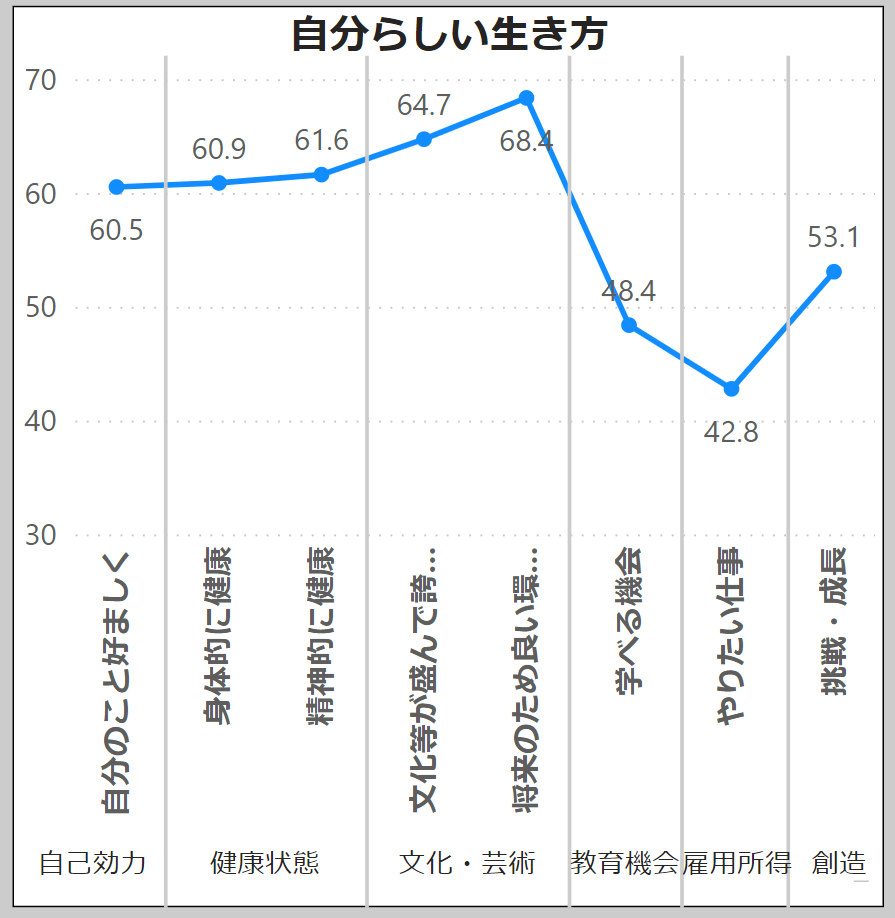 スクショ貼り付け
スクショ貼り付け
【客観】(生活環境１)
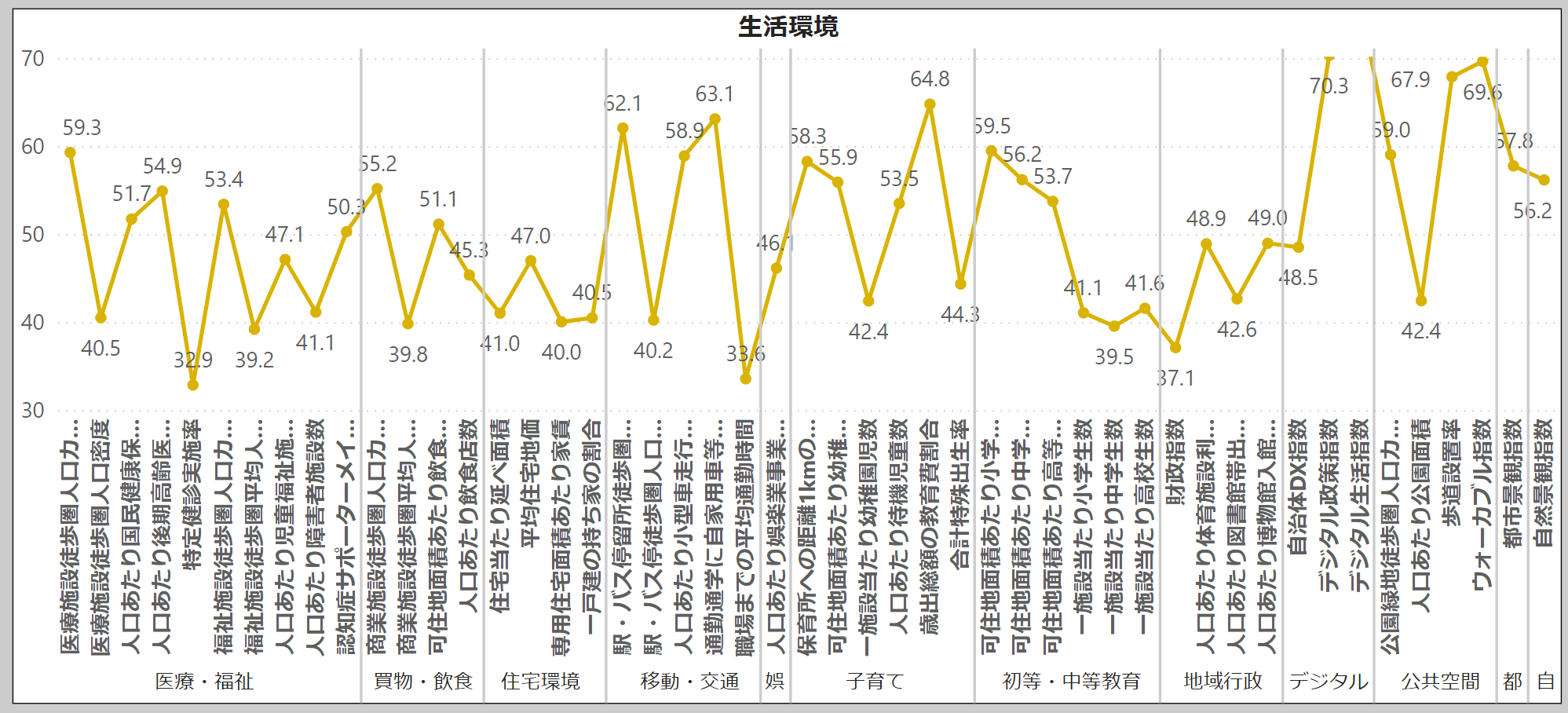 スクショ貼り付け
(*)指数の説明
【客観】(生活環境２)
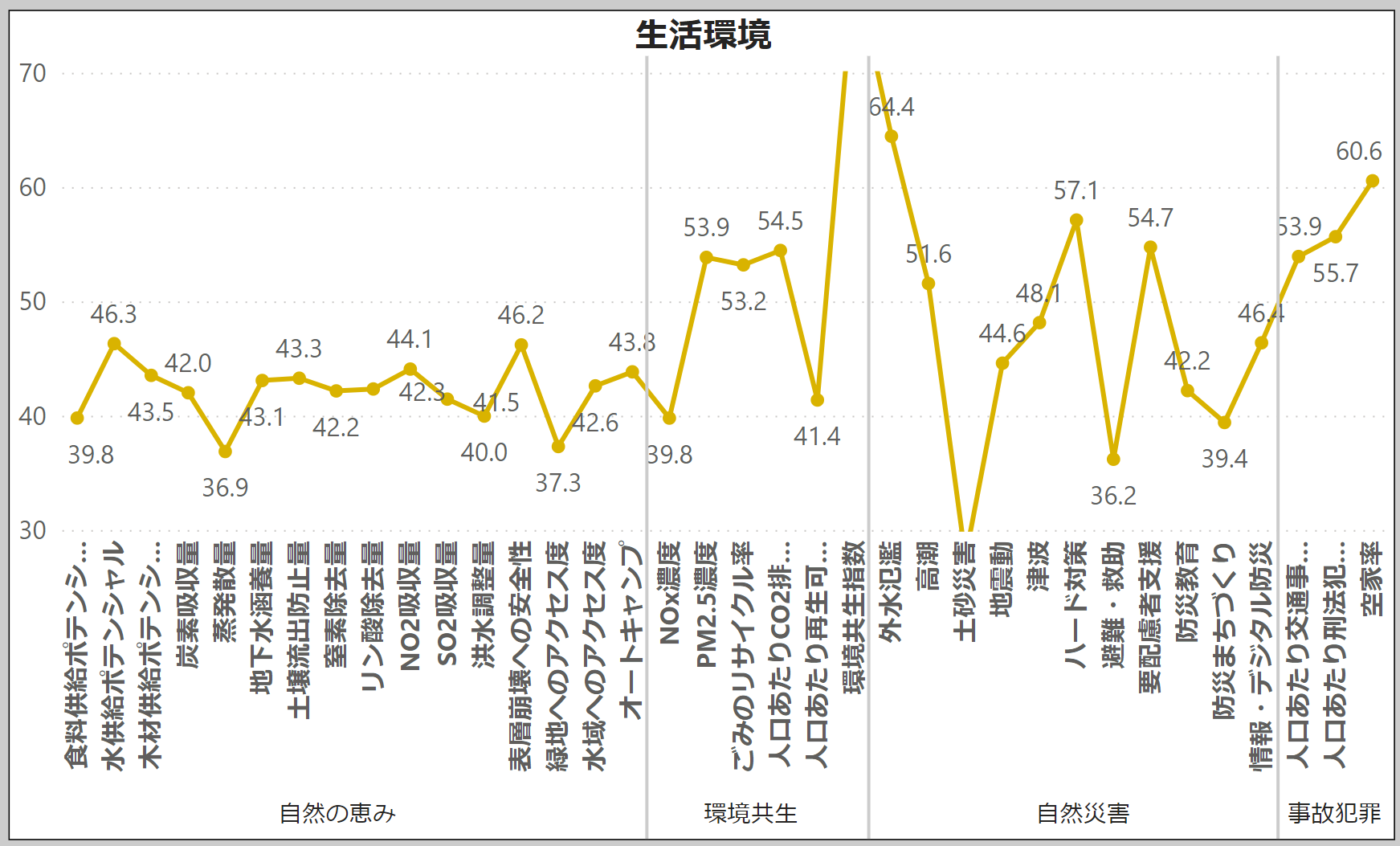 スクショ貼り付け
(*)指数の説明
【客観】(地域の人間関係自分らしい生き方)
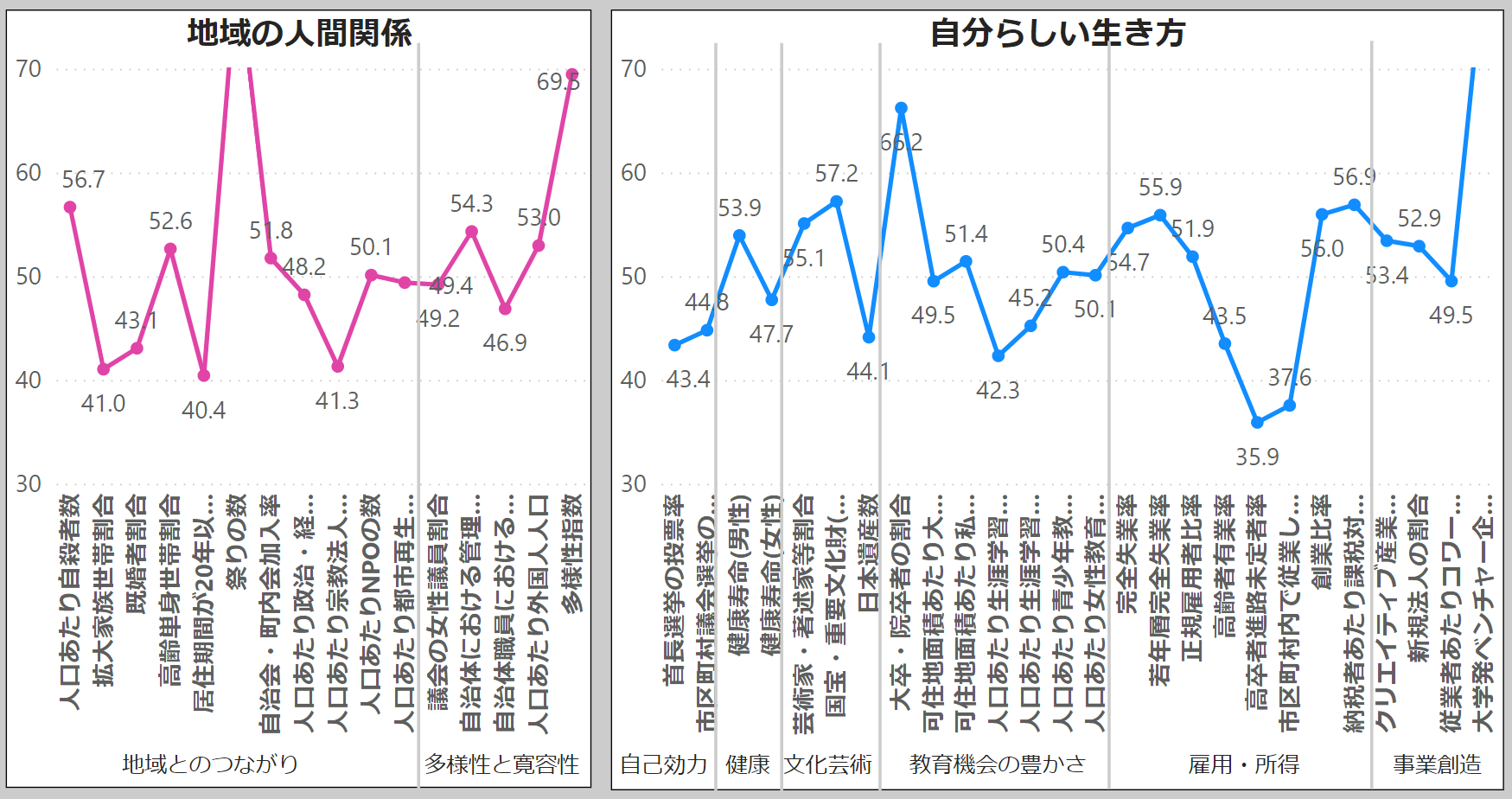 スクショ貼り付け
(*)指数の説明
市民満足度調査における施策の満足度
満足度 ＜●●市市民意識調査（令和●年度）(*)＞
（*）表の説明
●●市「令和●年度市民意識調査報告書」の「市の施策に対する満足度・重要度」のデータをもとに作成。
市の実施している●の施策について、重要度（「重要」、「やや重要」、「あまり重要ではない」、「重要ではない」）を市民が選択し回答。
「重要」を２点、「やや重要」を１点、「あまり重要ではない」をマイナス１点、「重要ではない」をマイナス２点として合計し、その合計を重要度・満足度として算出 。
説明例
市民満足度調査における施策の重要度
重要度 ＜●●市市民意識調査（令和●年度）(*)＞
（*）表の説明
●●市「令和●年度市民意識調査報告書」の「市の施策に対する満足度・重要度」のデータをもとに作成。
市の実施している●の施策について、満足度（「満足」、「やや満足」、「やや不満」、「不満」）を市民が選択し回答。
「満足」を２点、「やや満足」を１点、「やや不満」をマイナス１点、「不満」をマイナス２点として合計し、その合計を重要度・満足度として算出。
説明例
市民満足度調査（満足度）でみたLWCI各因子の優先順位
＜●●市市民意識調査／満足度(令和●年度) ＞
特徴
コメントを入力
市民満足度調査（重要度）でみたLWCI各因子の優先順位
＜●●市市民意識調査／重要度(令和●年度) ＞
特徴
コメントを入力
市民満足度調査／満足度と重要度の相関図（散布図）
満足度vs.重要度
特徴
平均値
コメントを入力
相関図を作成し
貼り付け
満足度
平均値
（*）表の説明
●●市「令和●年度市民意識調査報告書」の「市の施策に対する満足度・重要度」のデータをもとに作成。
市の実施している●の施策について、重要度（「重要」、「やや重要」、「あまり重要ではない」、「重要ではない」）と満足度（ 「満足」、「やや満足」、「やや不満」、「不満」 ）を市民が選択し回答。
「重要」・「満足」を２点、「やや重要」・「やや満足」を１点、「あまり重要ではない」・「やや不満」をマイナス１点、「重要ではない」・「不満」をマイナス２点として合計し、その合計を重要度・満足度として算出 。
説明例
重要度
LWCI客観因子と市民満足度調査／満足度との相関図（散布図）
LWCI客観vs.満足度
特徴
コメントを入力
相関図を作成し
貼り付け
満足度
平均値
（*）表の説明
●●市「令和●年度市民意識調査報告書」の「市の施策に対する満足度・重要度」のデータをもとに作成。
市の実施している●の施策について、重要度（「重要」、「やや重要」、「あまり重要ではない」、「重要ではない」）と満足度（ 「満足」、「やや満足」、「やや不満」、「不満」 ）を市民が選択し回答。
「重要」・「満足」を２点、「やや重要」・「やや満足」を１点、「あまり重要ではない」・「やや不満」をマイナス１点、「重要ではない」・「不満」をマイナス２点として合計し、その合計を重要度・満足度として算出。
説明例
LWCI客観
LWCI客観因子と市民満足度調査／重要度との相関図（散布図）
特徴
LWCI客観vs.重要度
コメントを入力
相関図を作成し
貼り付け
重要度
平均値
（*）表の説明
●●市「令和●年度市民意識調査報告書」の「市の施策に対する満足度・重要度」のデータをもとに作成。
市の実施している●の施策について、重要度（「重要」、「やや重要」、「あまり重要ではない」、「重要ではない」）と満足度（ 「満足」、「やや満足」、「やや不満」、「不満」 ）を市民が選択し回答。
「重要」・「満足」を２点、「やや重要」・「やや満足」を１点、「あまり重要ではない」・「やや不満」をマイナス１点、「重要ではない」・「不満」をマイナス２点として合計し、その合計を重要度・満足度として算出。
説明例
LWCI客観
幸福のストーリー
凡例
緑色：客観
橙色：主観
マズローの
欲求6段階説
快楽的幸福
（へドニア）
持続的幸福
（ユーダイモニア）
医学的幸福
（メディカル）
該当するKPI
精神的健康
①
②
③
④
⑤
⑥
自己超越欲求
自己実現欲求
社会的健康
承認欲求
社会的欲求
身体的健康
安全の欲求
生理的欲求